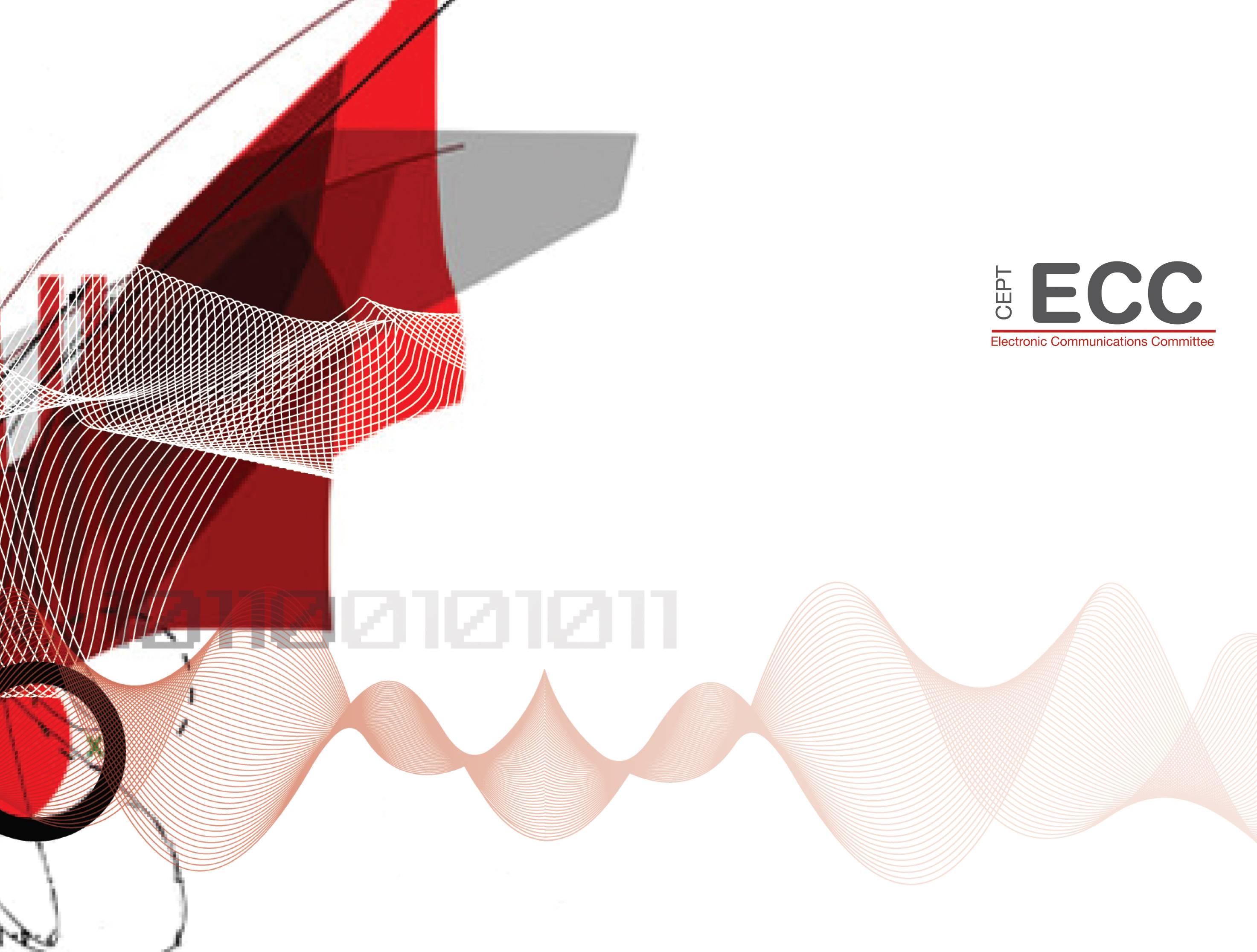 5G first mover advantage ?
WWRF 5G Huddle 
31 May – 1 June 2017, Ottawa
Alexander Kühn
Europe´s Strategic Vision
[Speaker Notes: Europes strength is consistent implementation

EU 5G Action Plan, Digital Agenda, Gigabit-Society
CEPT 5G Roadmap

Spectrum is only one important cornerstone.


Europe aims to deploy 5G technology as soon as available around 2020
5G cities
Main transportation lines]
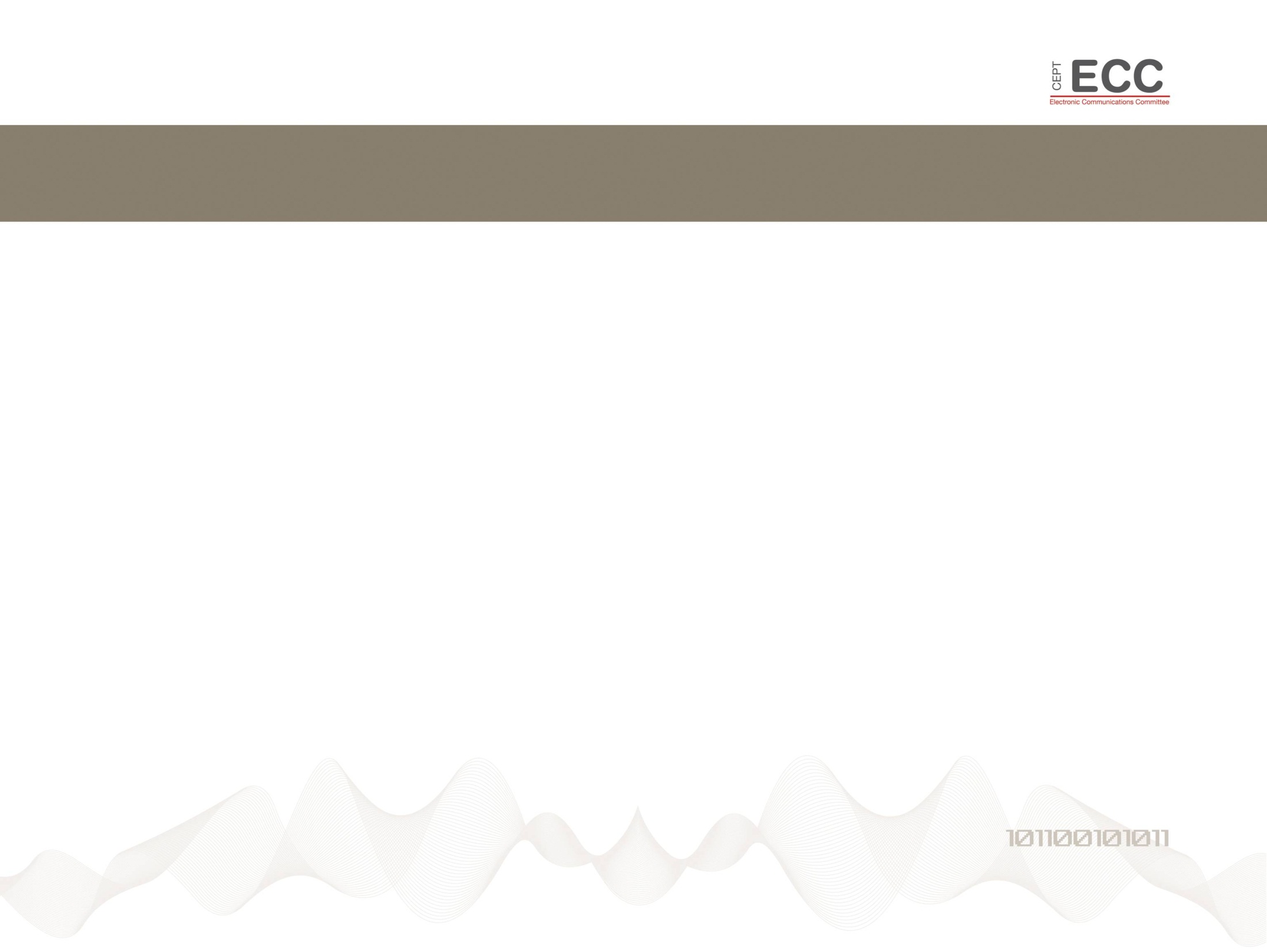 First mover advantage ?
Chance of leadership in the market
Risk of a narrowed focus
Harmonised solutions provide better performance, less cost and easier deployment.
Risk of investment
Global economic technological environment requires common action.

A global spectrum strategy would facilitate a coherent availability of spectrum for 5G.
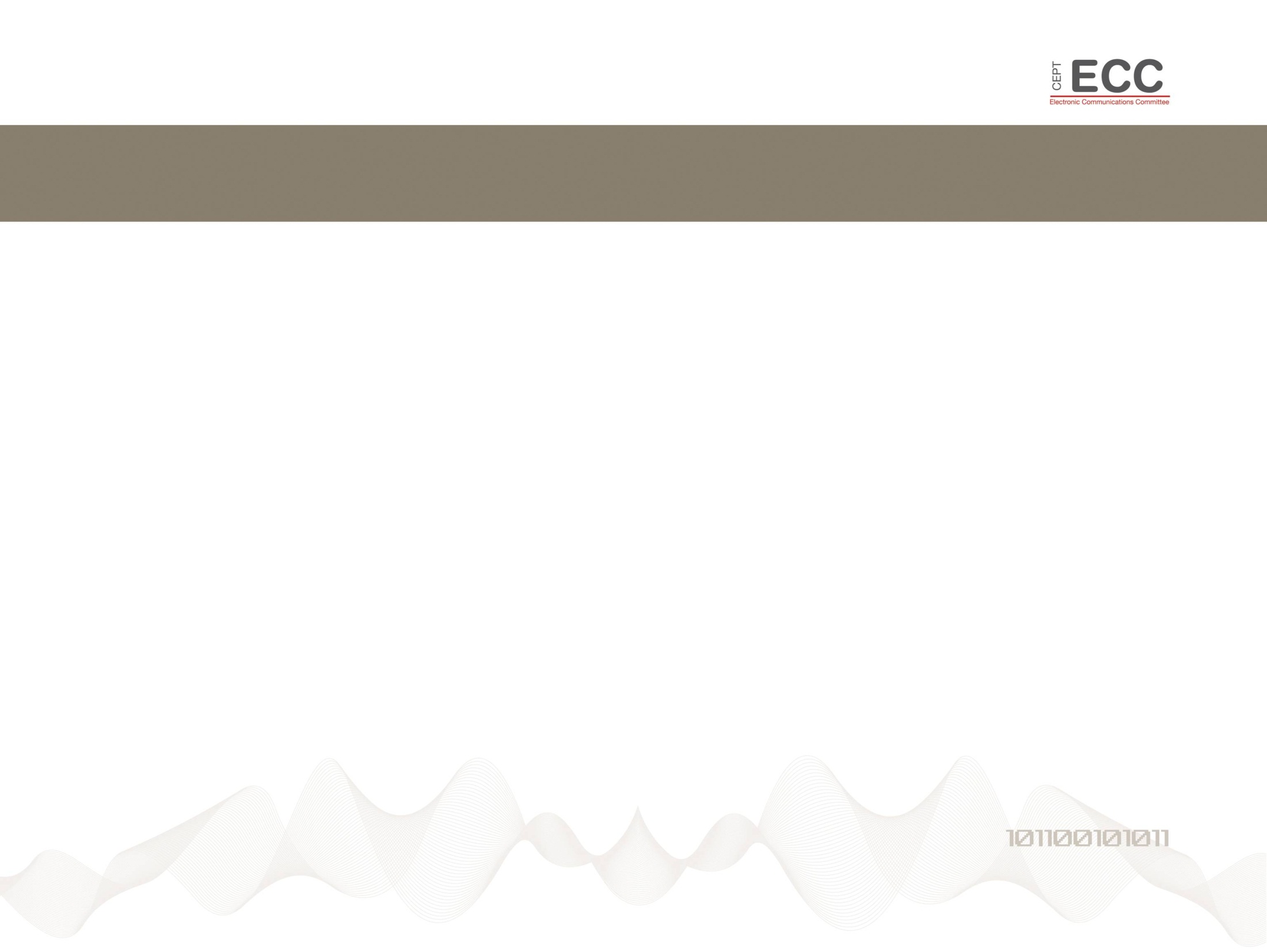 Challenges
Who can develop a global strategy for 5G deployment?

Spectrum in mm-wavelength seems solvable. 

5G implementation overall may be difficult.